An example of how physicists use math: the concept of mechanical work
Doug Bradley-Hutchison
Physics Department
Sinclair Community College
the concept of mechanical work
Examples
Sliding Friction: mechanics meets thermodynamics
Electromagnetism: Can magnetic forces do work (sometimes)?
the concept of mechanical work
Mechanical Work: Definition
First use of the term: Gaspard-Gustave Coriolis (a mathematician!) 1829. Related to lifting buckets of water from mines via steam engines.
the concept of mechanical work
Vectors & Scalars
Vectors: magnitude & direction (examples: velocity, displacement,  force)
Scalars: just magnitude (examples: speed, mass, temperature, work)
the concept of mechanical work
Work is related to the relative direction of the two vectors
the concept of mechanical work
Work is Related to Energy in Mechanics
the concept of mechanical work
Work Related to Heating
Experiments by:
Rumford
Joule
And others
the concept of mechanical work
Conservation of Energy
Various quantities called energies (kinetic, potential, thermal)
During physical processes one form of energy can be “converted” to others.
Overall sum of energies remains constant.
If the action of a force is to change the energy of a system the force has to do work.
the concept of mechanical work
Mechanics (Newton’s Laws)
Applies to:
Point particles
Rigid bodies
Fundamental idea:
The motion of an object is affected by external agents only.
the concept of mechanical work
Heating and Thermal Effects(Thermodynamics)
Related to motion of atoms and molecules
All about energy conservation
When an object’s temperature changes it is not a rigid body.
the concept of mechanical work
Frictional Effects
Frictional forces shear surfaces
Frictional forces can cause heating
When friction acts on an object it is not a rigid body
When sliding friction acts both the object and the surface it slides over get hotter.
the concept of mechanical work
The Problem with Sliding Friction
CM equation:
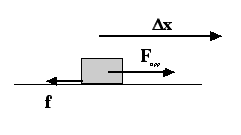 the concept of mechanical work
The Problem with Sliding Friction
appears to be the work done by friction on the block by the table.   Is it really?

What’s the problem?
CM displacement is not always the same as the force displacement.
No accounting for thermal (internal) energy.
Both objects get hotter (gain energy).
the concept of mechanical work
The Problem with Sliding Friction
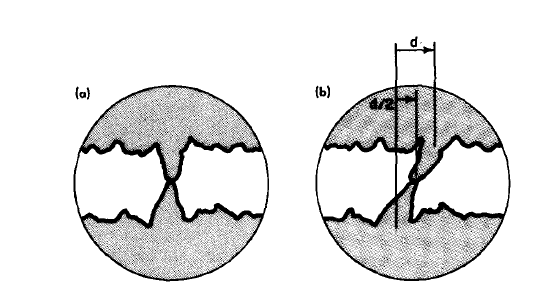 Sherwood B.A, Bernard W.H. Am. J. Phys. 52 (11)
the concept of mechanical work
The Problem with Sliding Friction
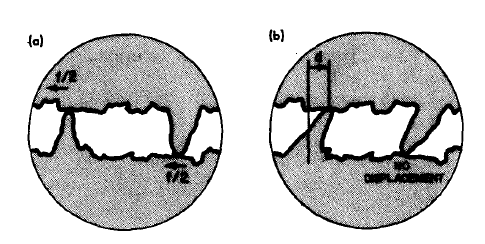 the concept of mechanical work
The Problem with Sliding Friction
“Plowing”
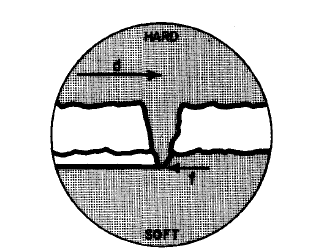 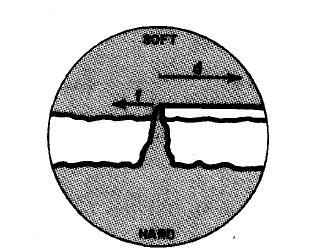 the concept of mechanical work
The Problem with Sliding Friction
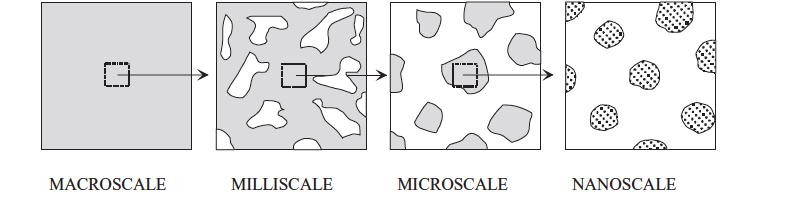 Makkonen, L. AIP Advances 2 , 012179 (2012); doi: 10.1063/1.3699027
the concept of mechanical work
The Problem with Sliding Friction
Mechanics Based Work-Energy Relationship (CM equation):

1st Law of Thermodynamics:

E includes both external (macro) and internal (micro) energies.
the concept of mechanical work
The Problem with Sliding Friction
System=block+table


Frictional forces are internal to system. They do no work in this formulation.
Compare to CM equation:
the concept of mechanical work
The Problem with Sliding Friction
Special Cases: block in motion across stationary table. 

In all cases CM equation is
the concept of mechanical work
The Problem with Sliding Friction
Identical surfaces: 

Block:  

Table: 

  System:
the concept of mechanical work
The Problem with Sliding Friction
Hard Block/Soft Table  (“plowing”):

Block:  

Table:

System:
the concept of mechanical work
The Problem with Sliding Friction
Soft Block/Hard Table (“plowing”)


Block: 
Table:

System:
the concept of mechanical work
The Problem with Sliding Friction
Multiple “teeth” example
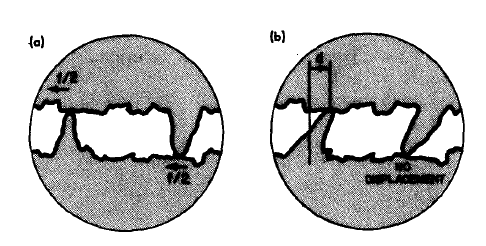 the concept of mechanical work
The Problem with Sliding Friction
Block contact points move, table contact points stationary.
the concept of mechanical work
The Problem with Sliding Friction
Then
the concept of mechanical work
Static Friction
Can’t do work because there is no displacement associated with the force.
Examples:
Accelerating car.
Accelerating human (running).
the concept of mechanical work
Can Magnetic Forces Do Work?
Force between two current carrying wires
the concept of mechanical work
Can Magnetic Forces Do Work?
Likes Attract, Unlikes Repel
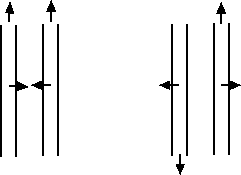 the concept of mechanical work
Can Magnetic Forces Do Work?
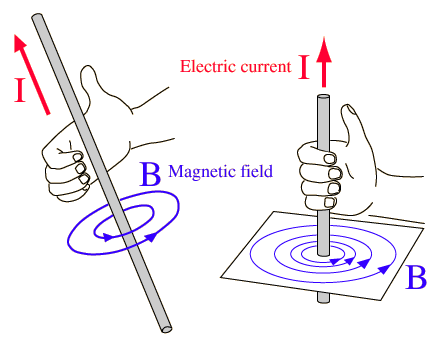 Source: hyperphysics.phy-astr.gsu.edu
the concept of mechanical work
Can Magnetic Forces Do Work?
Source:chemistry.tutorvista.com
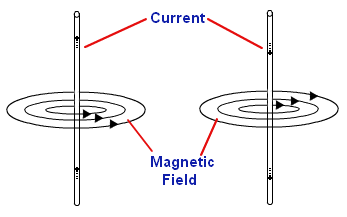 the concept of mechanical work
Can Magnetic Forces Do Work?
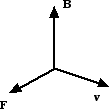 the concept of mechanical work
Can Magnetic Forces Do Work?
The Hall effect
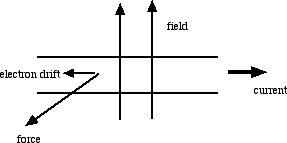 the concept of mechanical work
Can Magnetic Forces Do Work?
Electrical forces can do work!
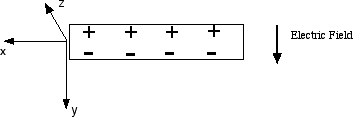 the concept of mechanical work
Can Magnetic Forces Do Work?
Additional Issue:
The magnetic force acts only on the electrons.
The stationary ions in the wire comprise better than 99% of the mass of wire.
the concept of mechanical work
Can Magnetic Forces Do Work?
Known through experiment that:
If B and L are perpendicular the magnitude is given by: 
Force on the electrons:
the concept of mechanical work
Can Magnetic Forces Do Work?
But an electric force acts on the ions.




So we have an electric force 
    acting on the ions (wire not accelerating).
the concept of mechanical work
Can Magnetic Forces Do Work?
The electric field due to the Hall effect does work on the ions and accelerates the wire.
Electric forces can do work.
The electrons acquire a horizontal component of velocity due to the magnetic interaction.
The magnetic force changes the momentum
	(=mv) of the electrons but not their energy.
the concept of mechanical work
Scalar (dot) Product
Etc.
the concept of mechanical work
Can Magnetic Forces Do Work?
The magnetic force does zero work, but still causes horizontal acceleration of the electrons.
the concept of mechanical work
Can Magnetic Forces Do Work?
Accelerating wire:



For a common acceleration:
the concept of mechanical work
Can Magnetic Forces Do Work?
Goedecke G. H. Kanim S.E. Am. J. Phys 75 (2)
the concept of mechanical work
An example of how physicists use math: the concept of mechanical work
Questions?






Source:www.newgrounds.com
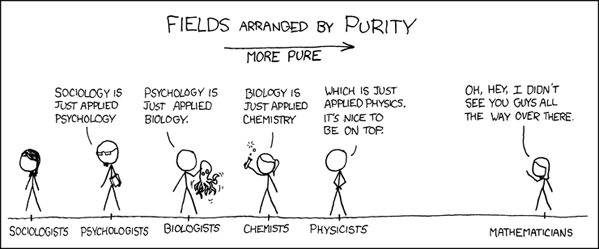 the concept of mechanical work